«Путешествие по математическим заданиям»
Подготовила: воспитатель, Войчик Алена Анатольевна, 1 квалификационная категория
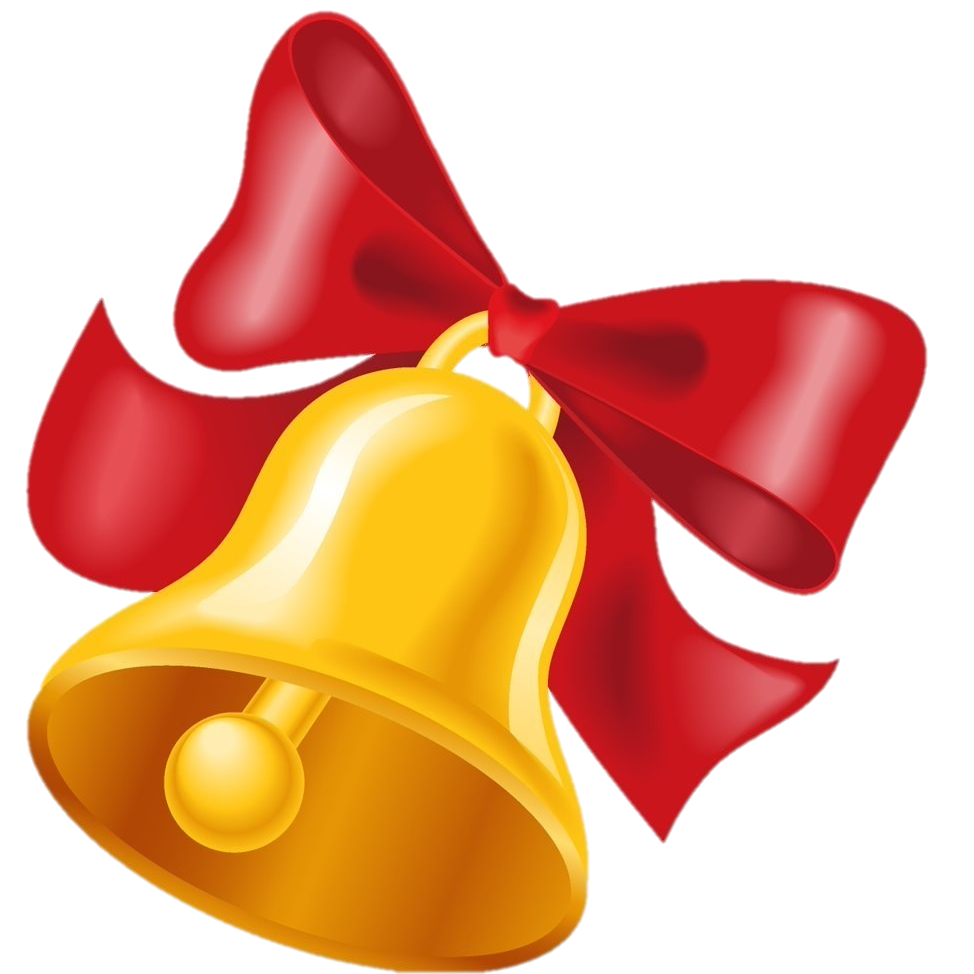 Колокольчик наш звенит, заливается
Мальчики и девочки в круг собираются!
В круг широкий, вижу я,
Встали все мои друзья.
Мы сейчас пойдем направо,
А теперь пойдем налево,
Топнем левою ногой,
Щелкнем правою рукой.
В центре круга соберемся,
И на место все вернемся.
Улыбнемся, подмигнем,
И занятие начнем.
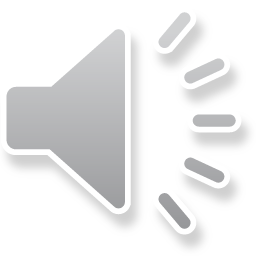 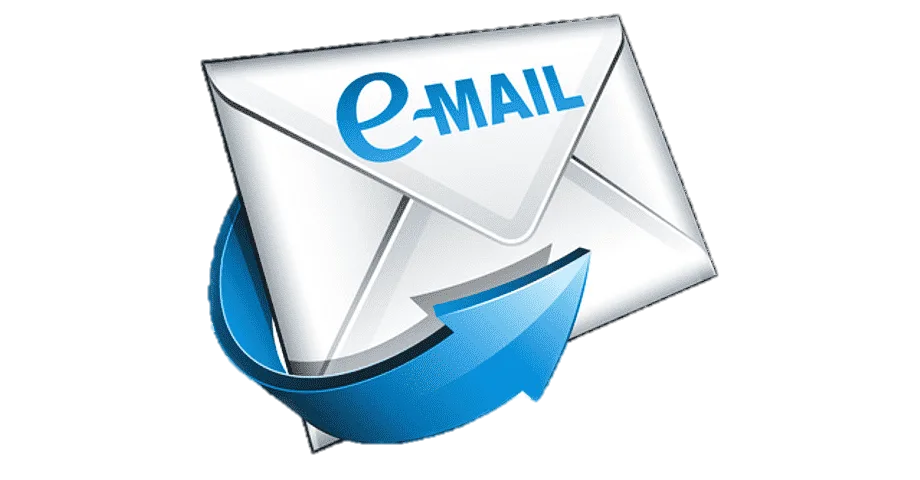 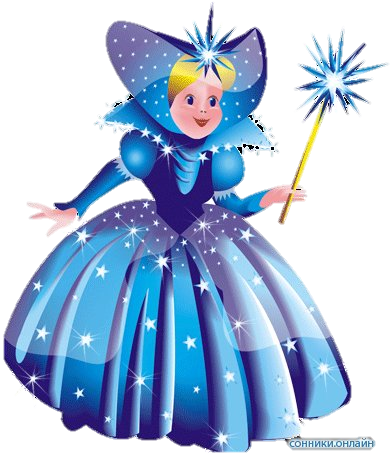 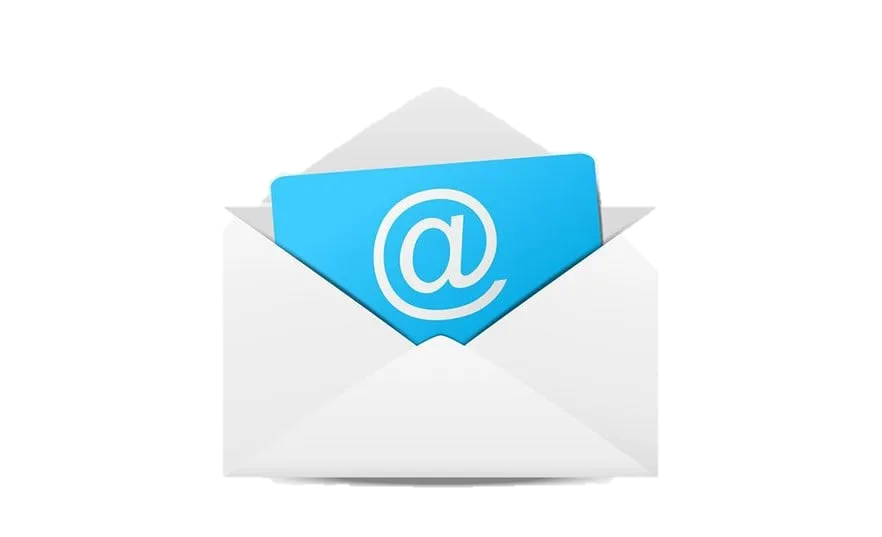 «Дорогие ребята, я приглашаю вас в путешествие по островам Чудес на поиски сокровищ. В пути вас ждут интересные задания. Вы должны будете показать свои знания, умения, сообразительность. Желаю удачи. Фея! Карта с маршрутом к сокровищам находится в конверте»
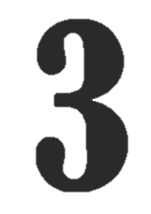 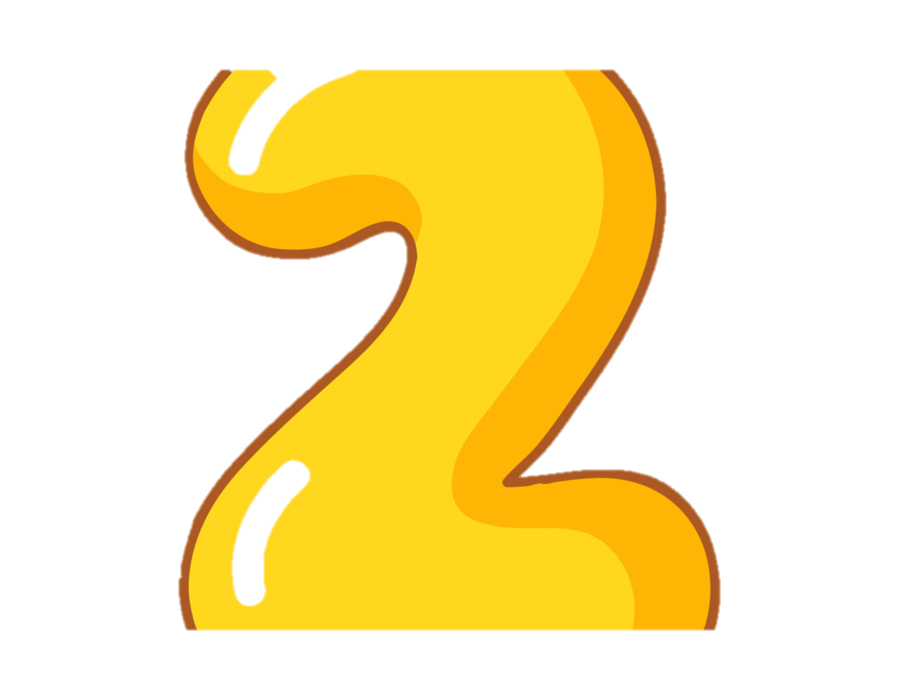 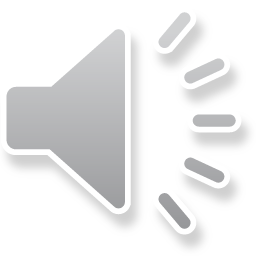 Карта сокровищ
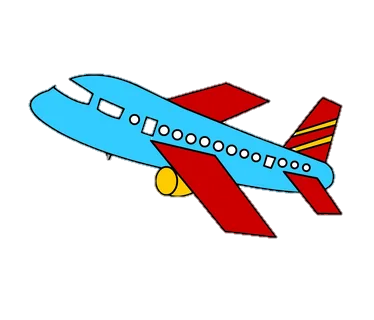 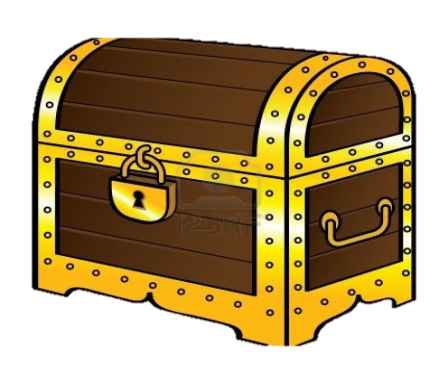 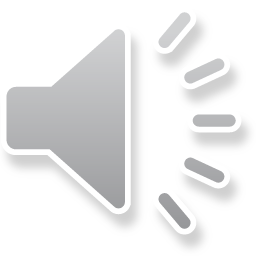 Карта сокровищ
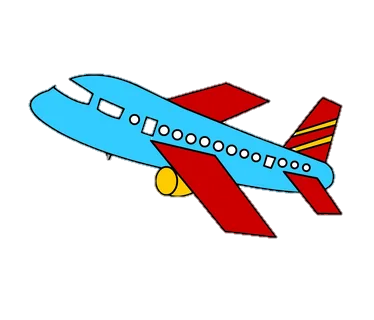 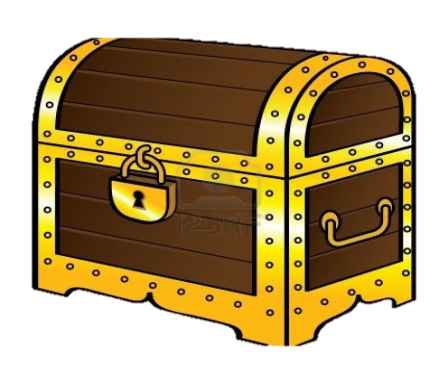 8    5
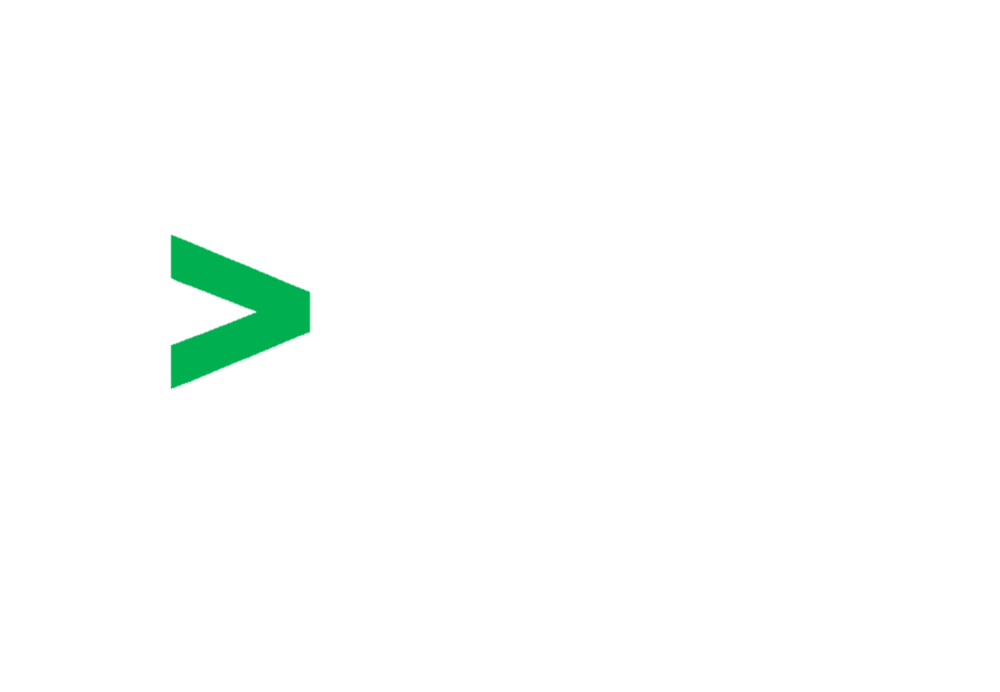 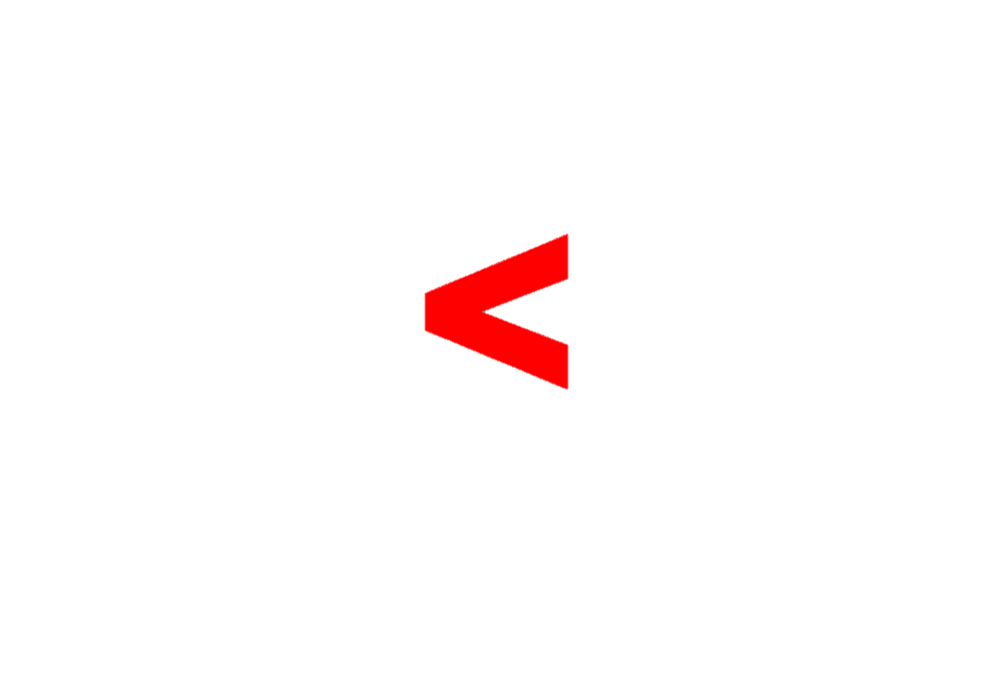 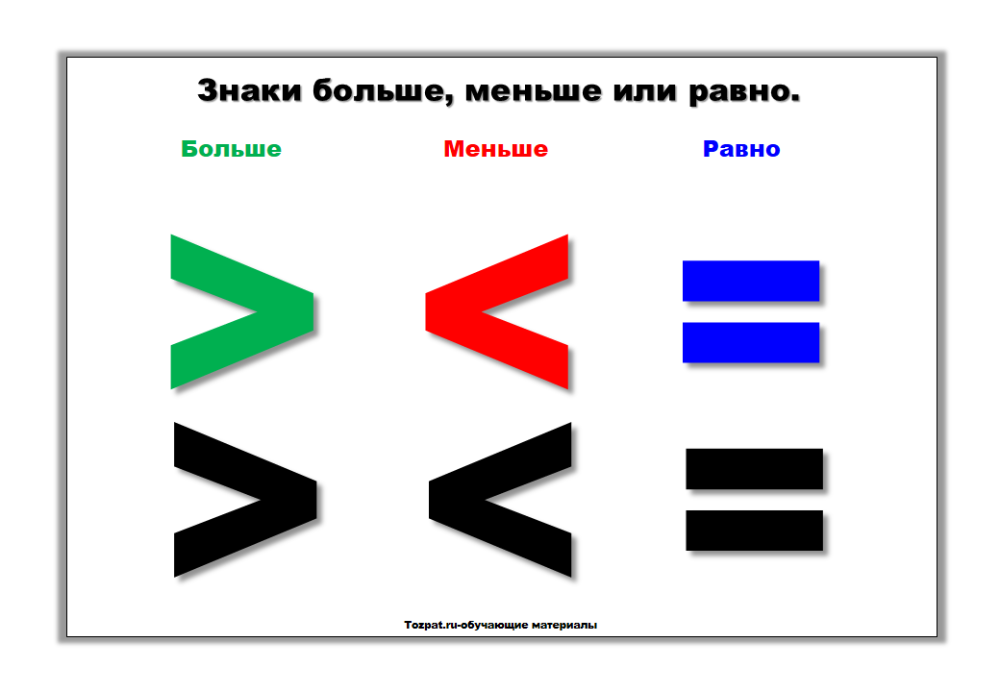 2    5
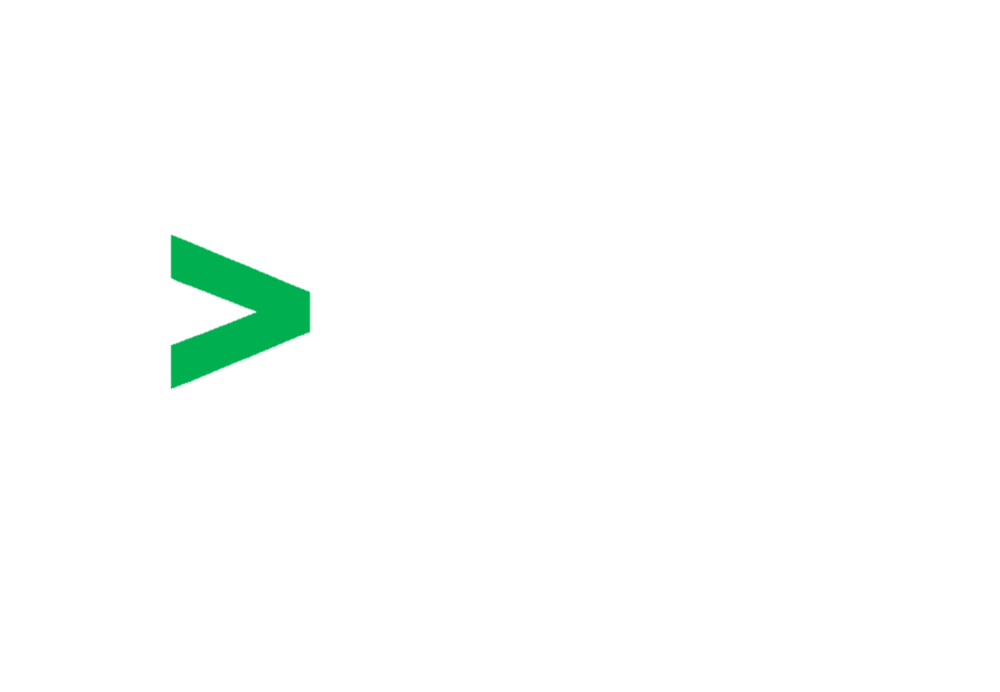 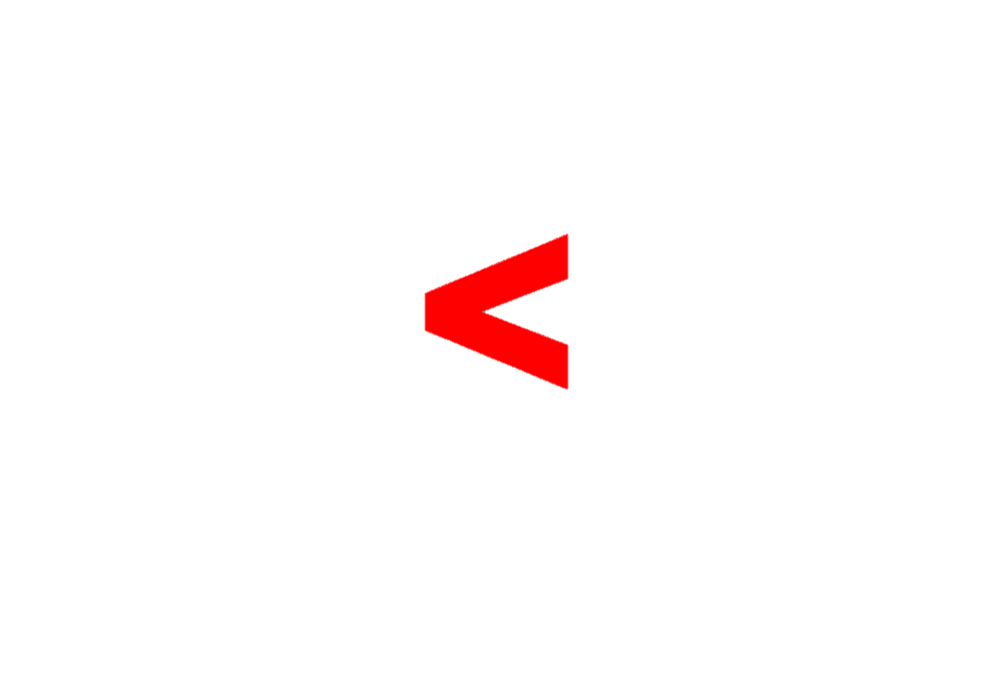 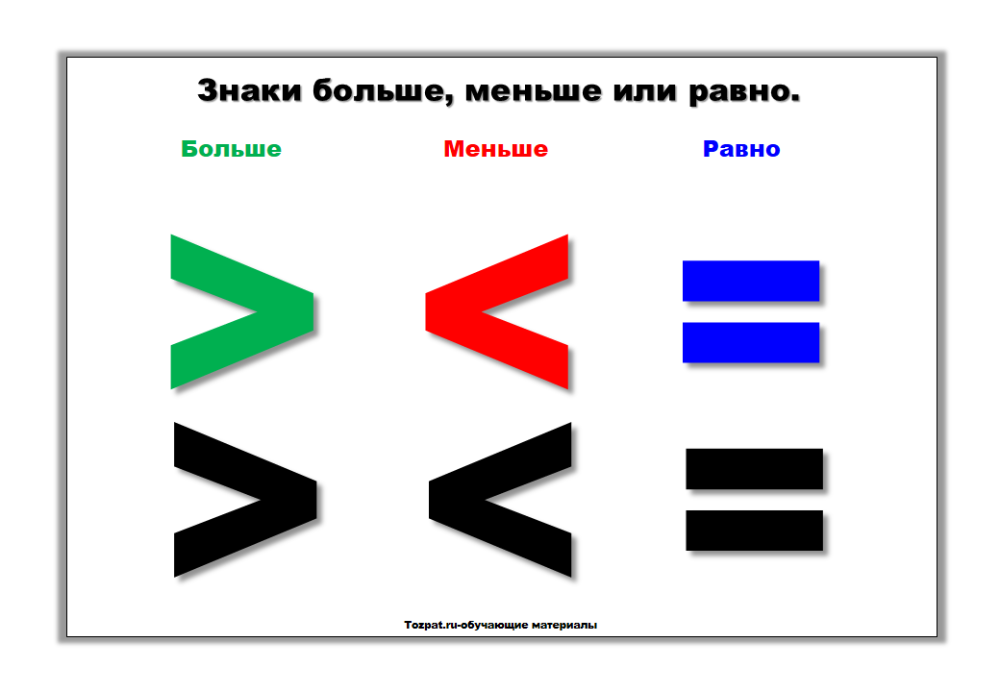 5    5
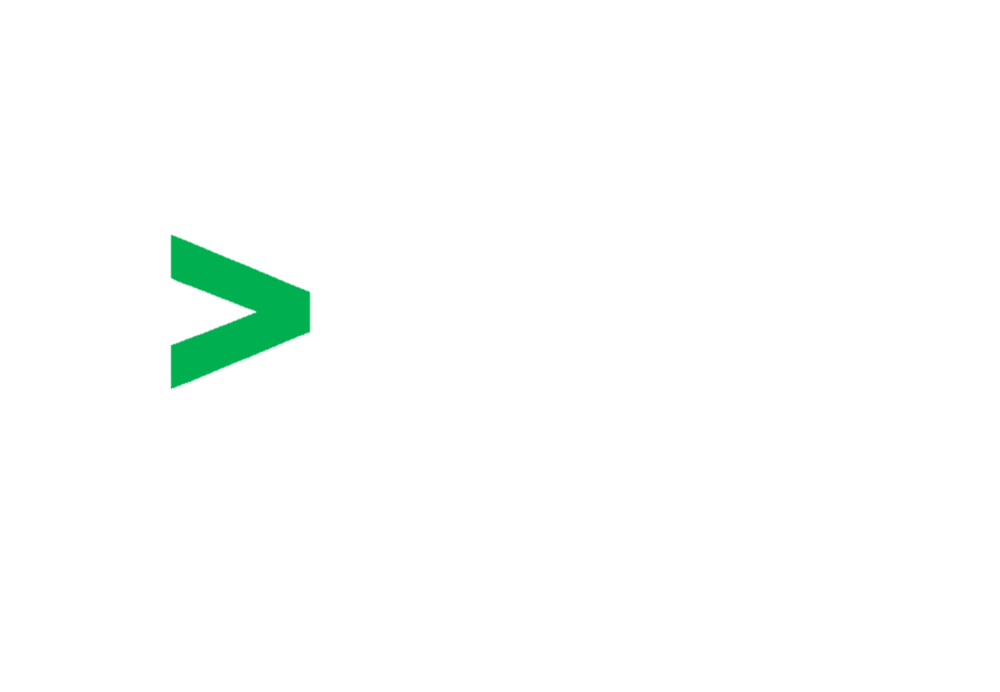 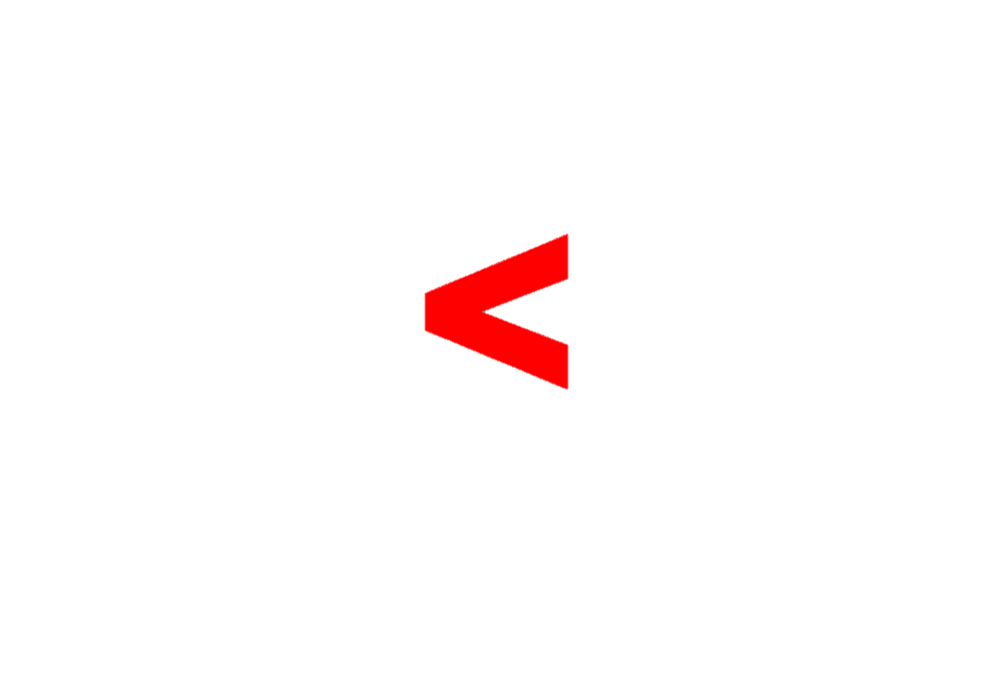 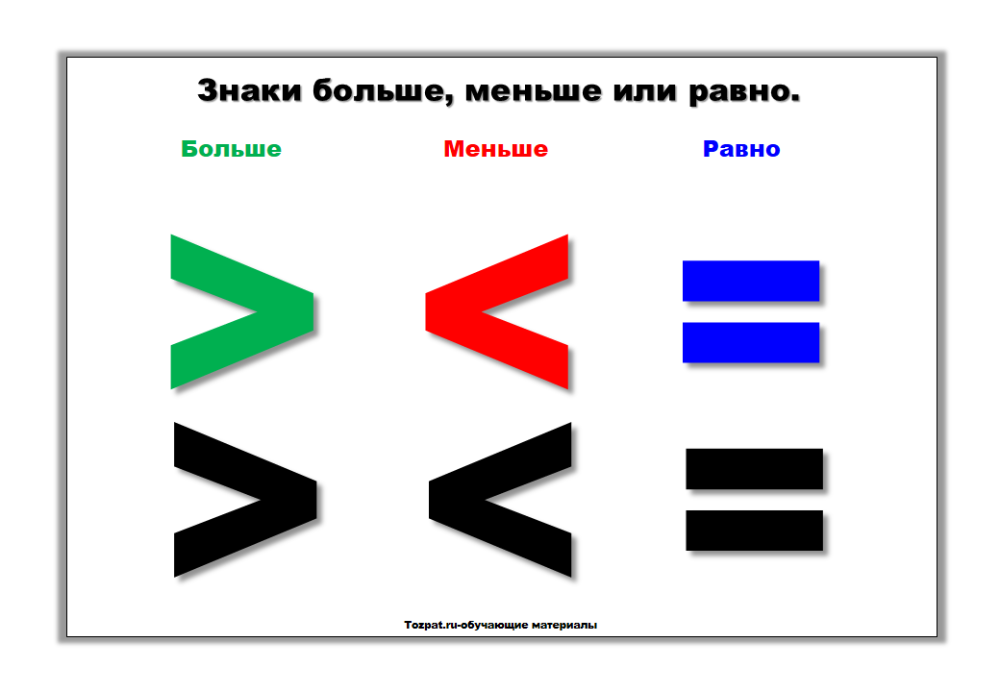 7    3
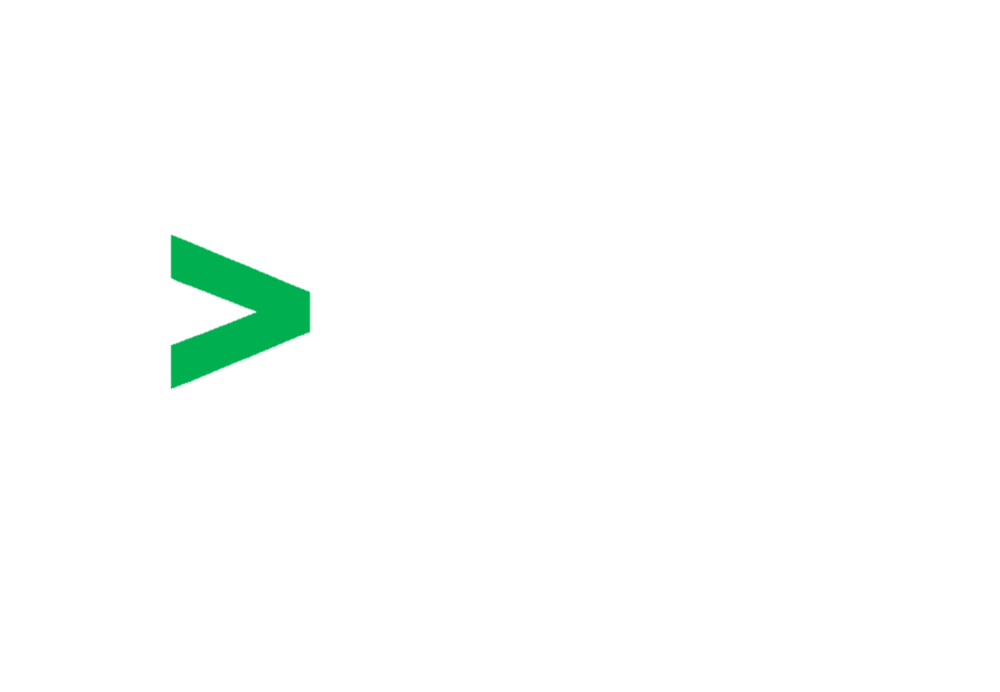 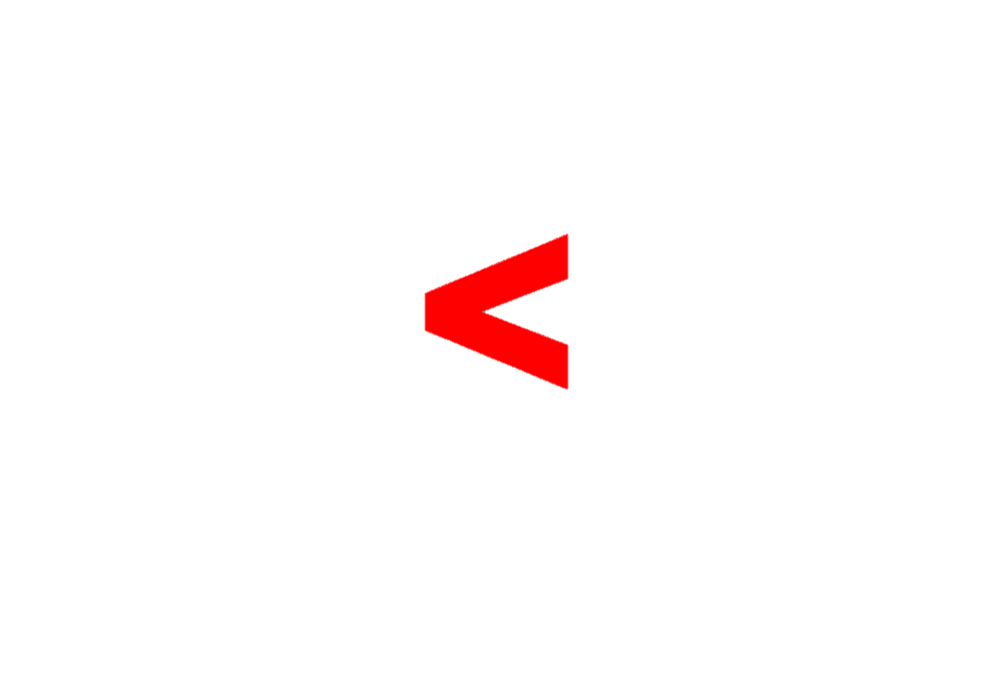 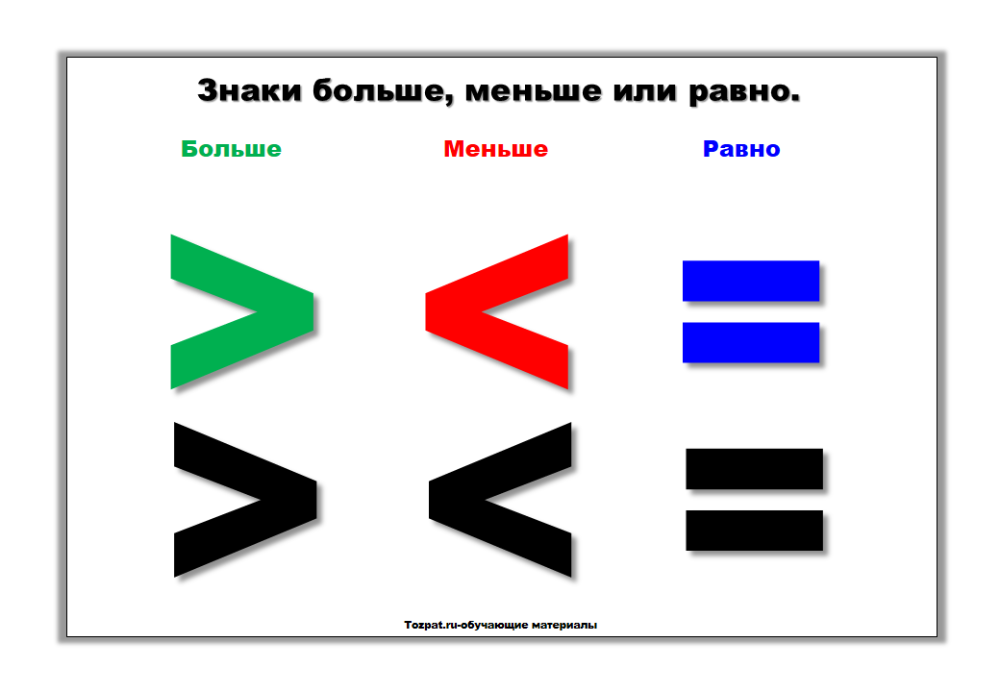 4    7
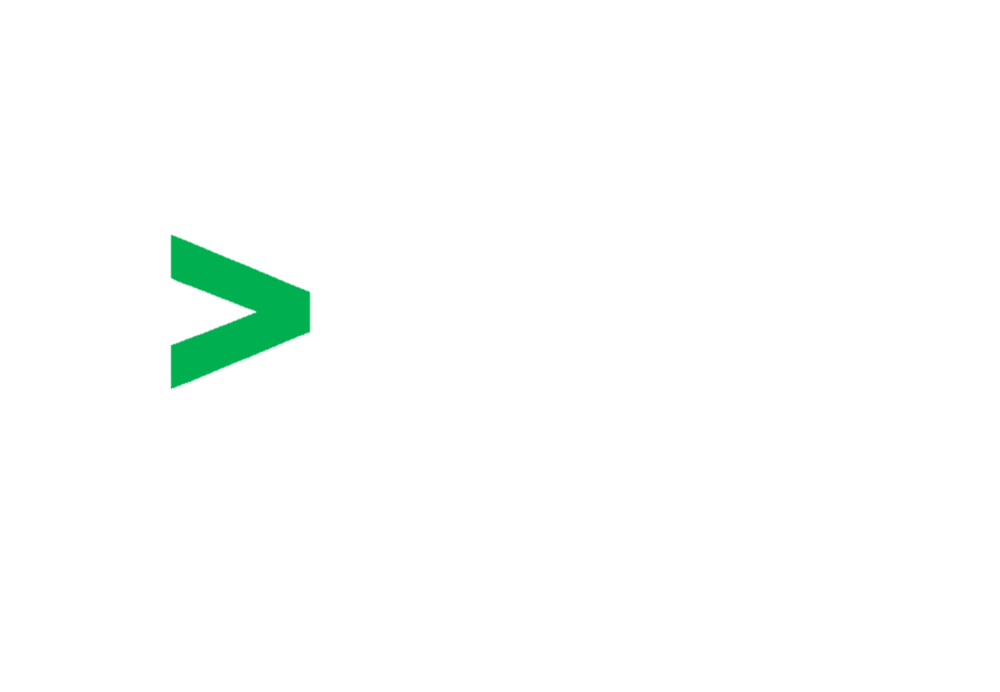 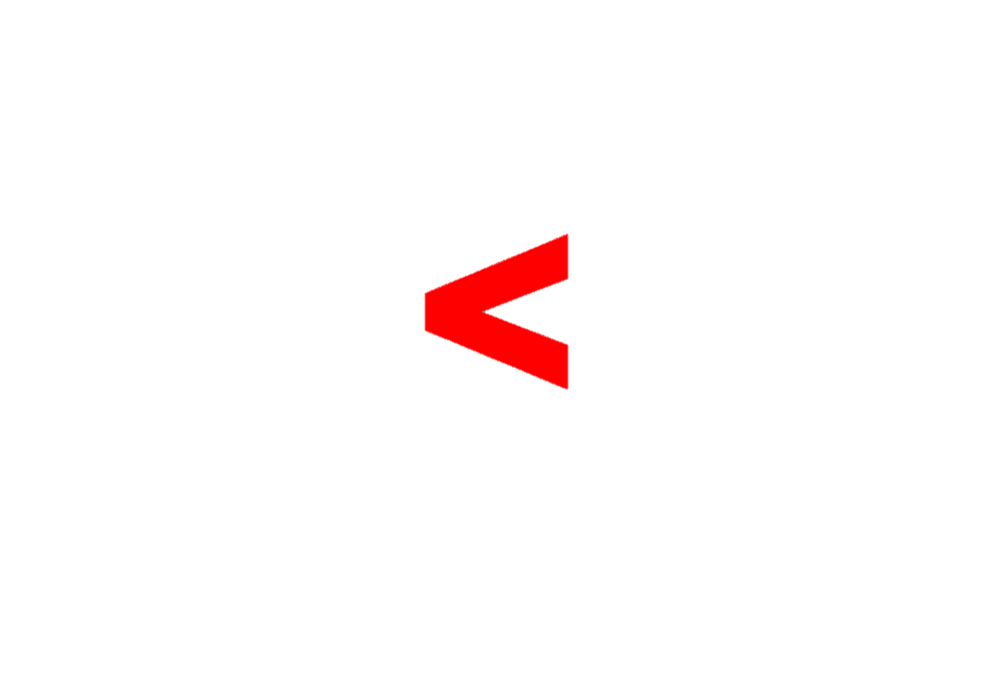 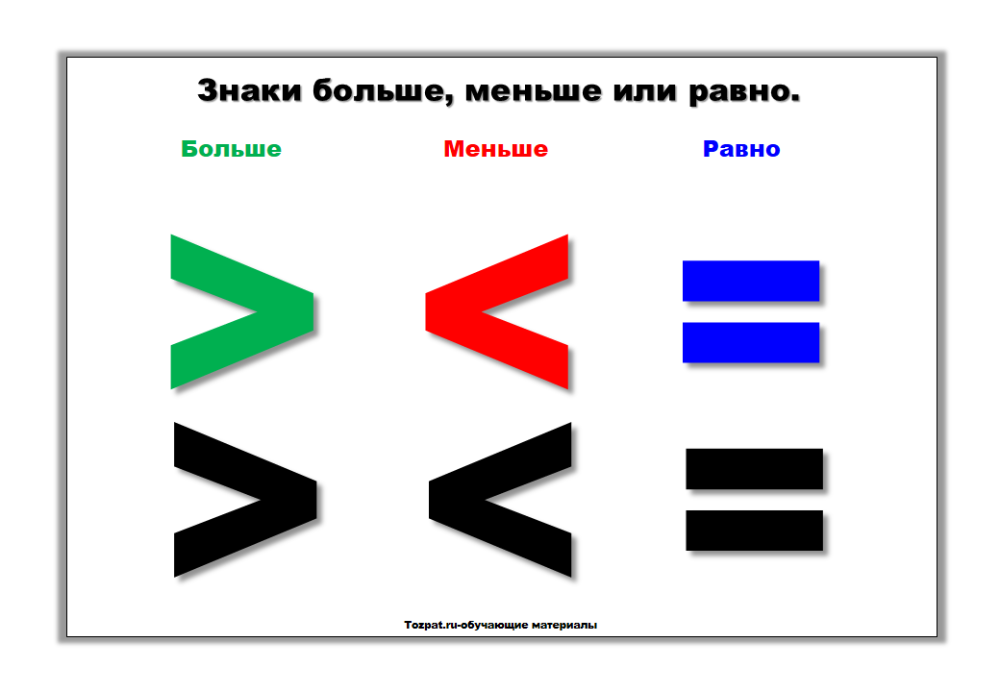 3    3
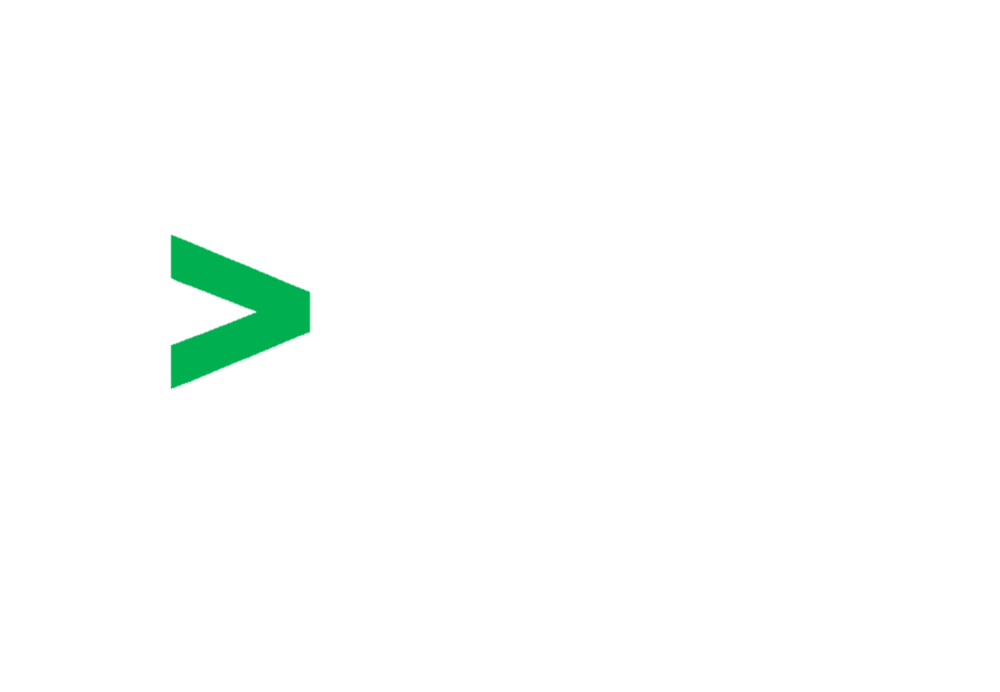 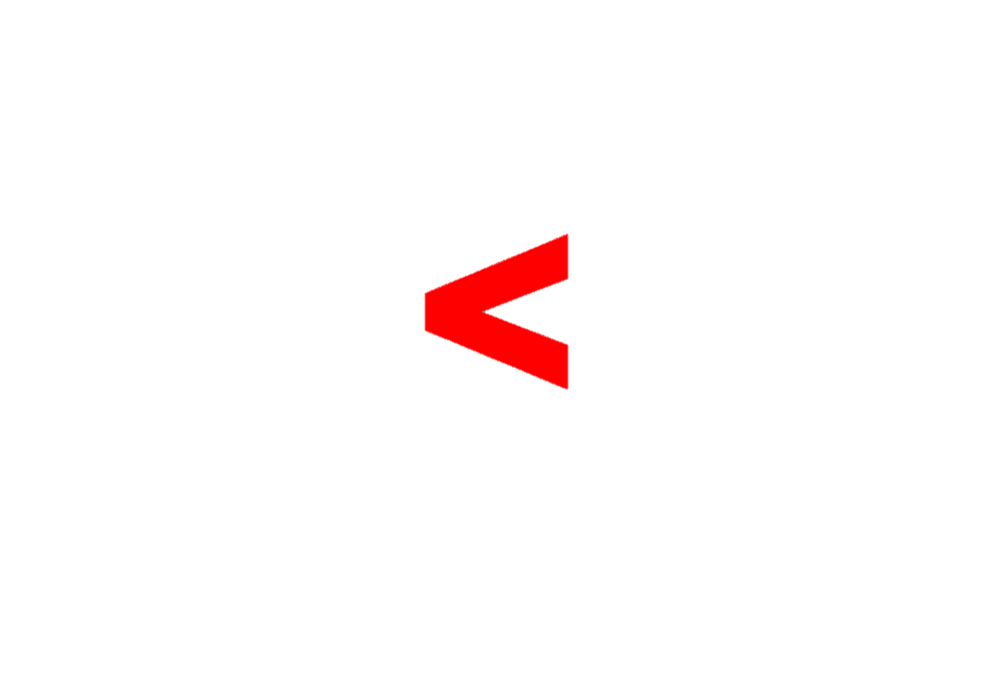 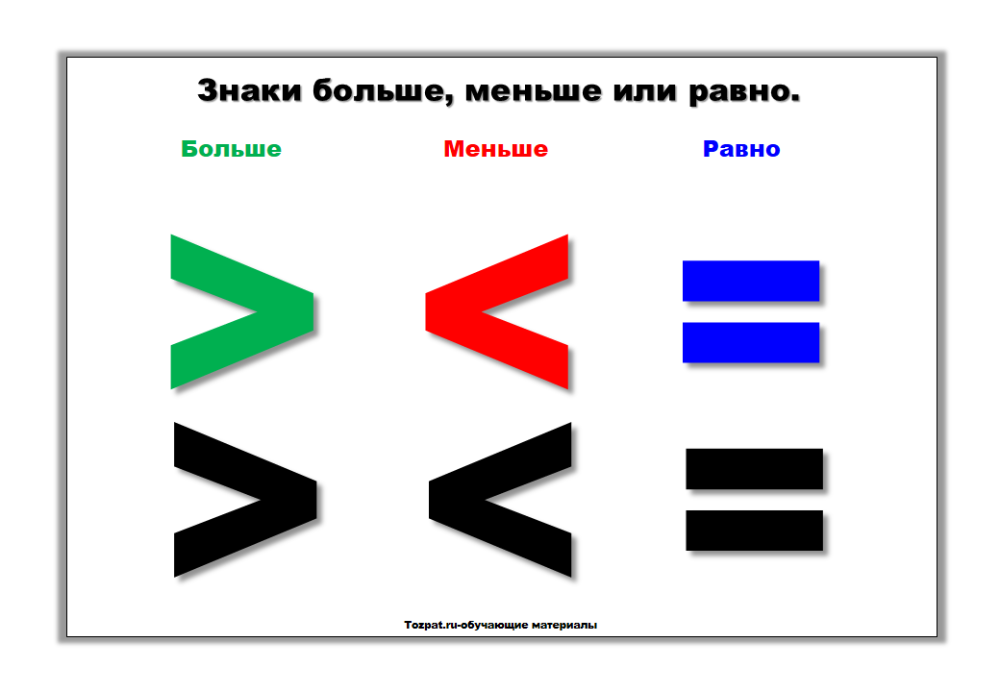 Весёлые палочки
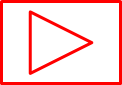 Волшебные фигуры
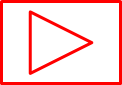 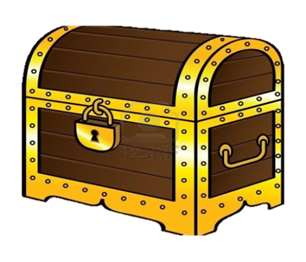 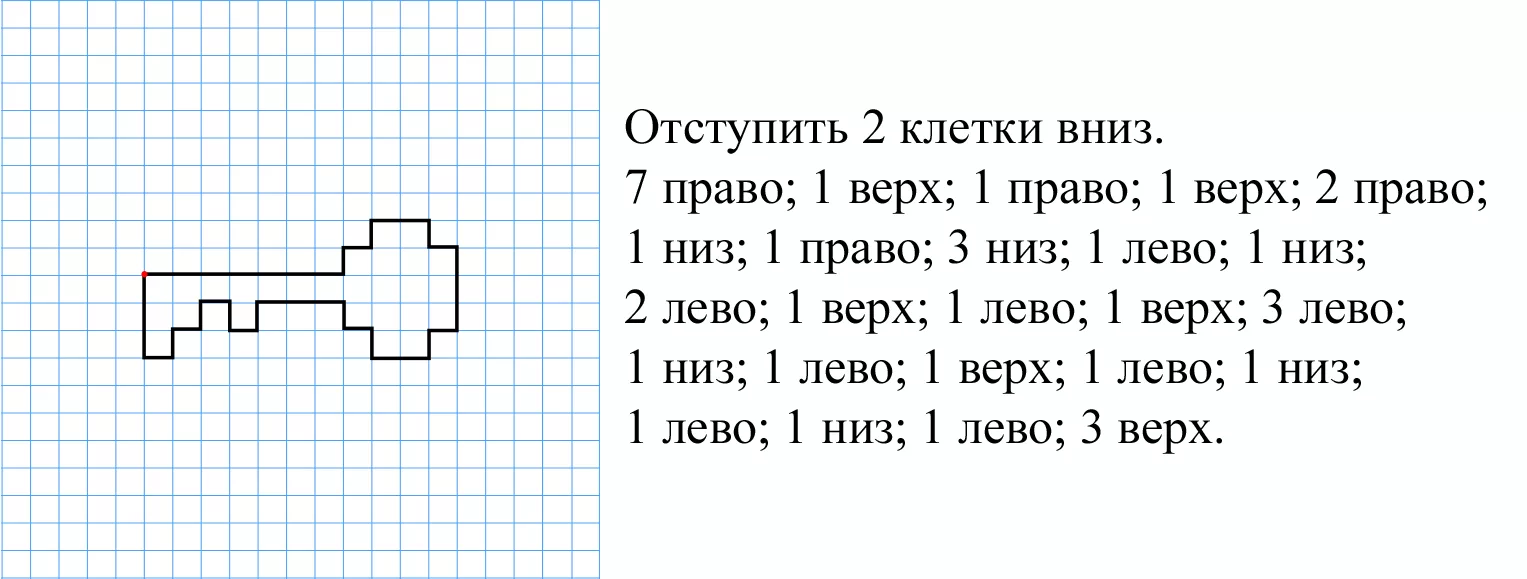 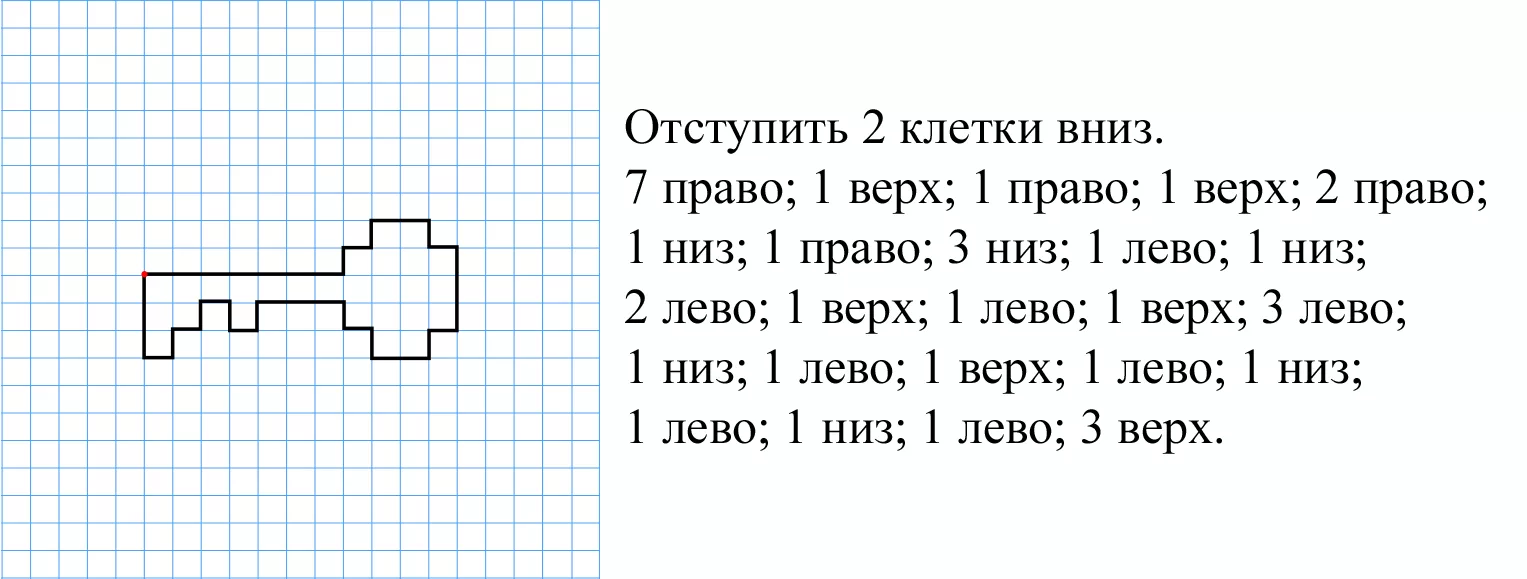 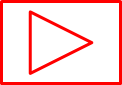 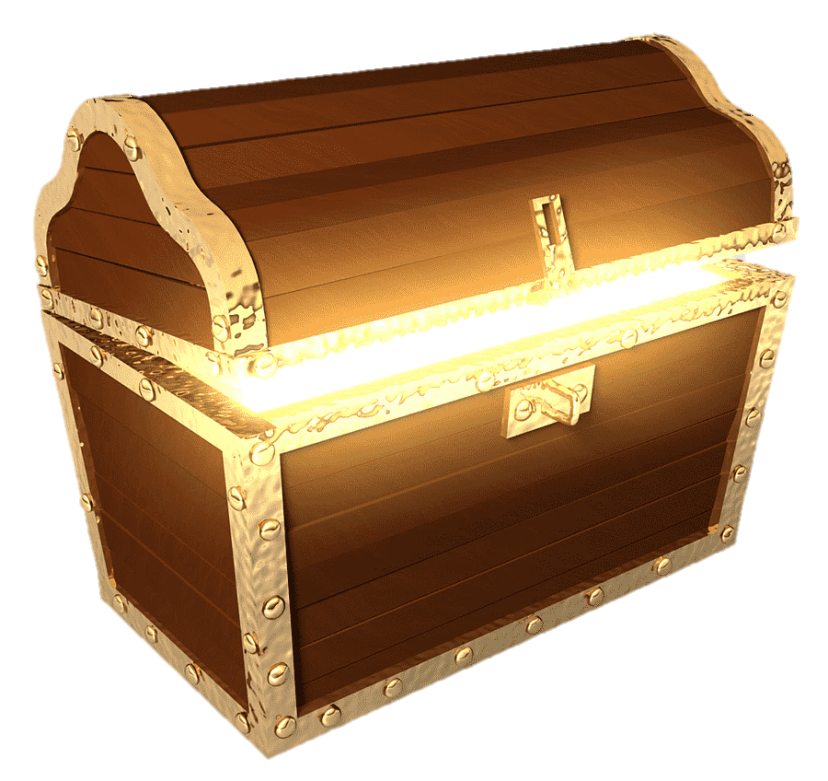 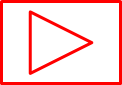 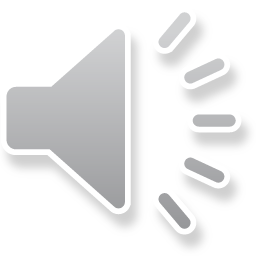 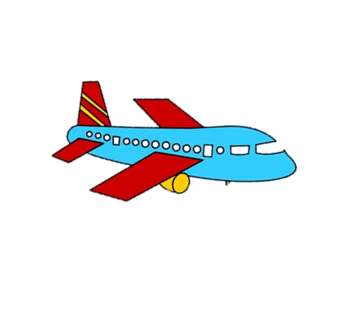 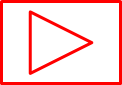 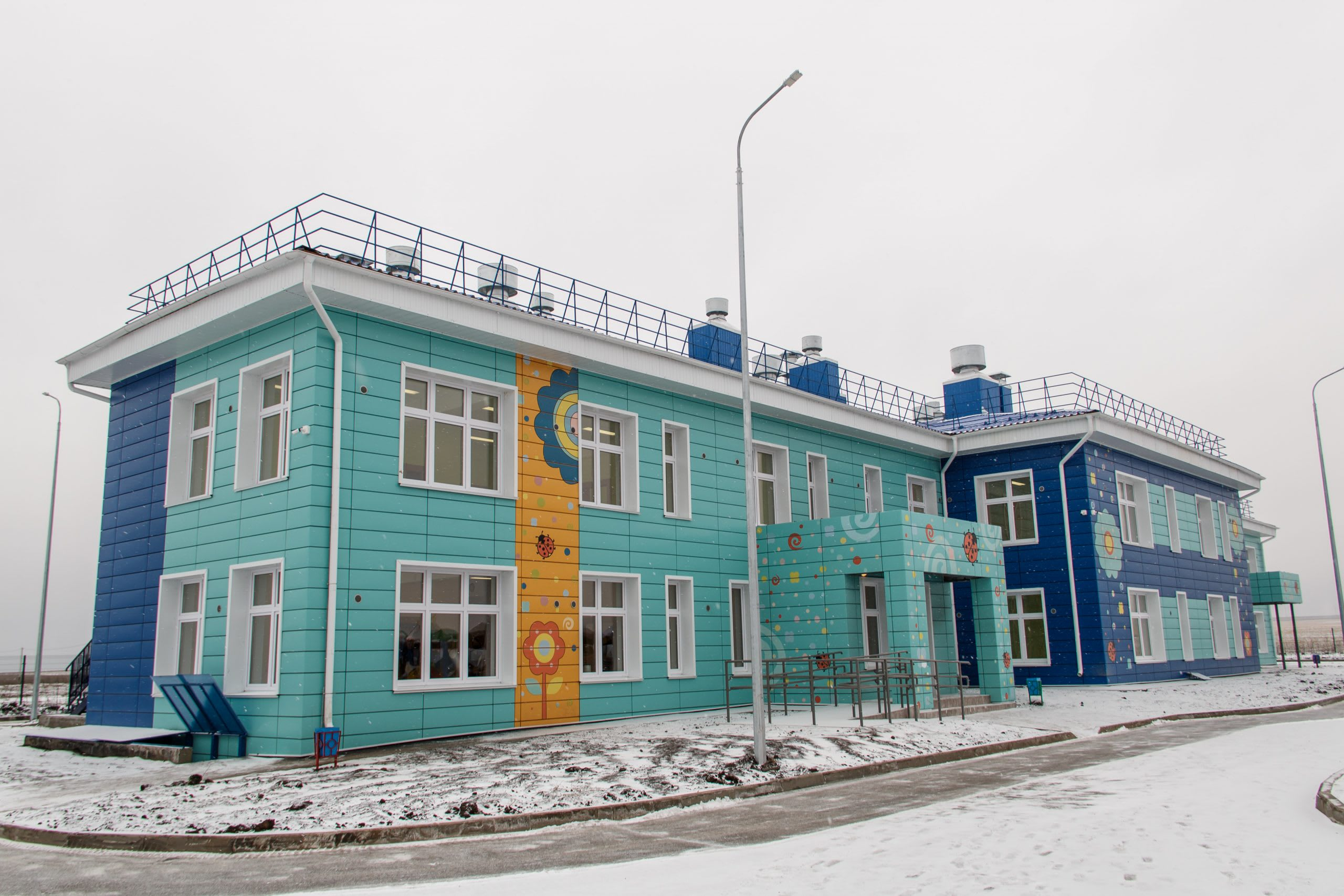 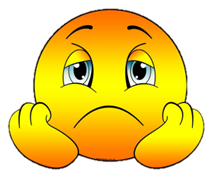 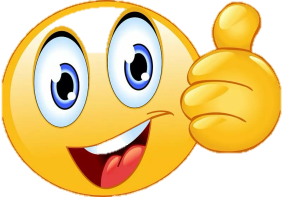 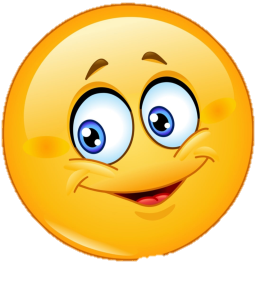 СПАСИБО 
ЗА ВНИМАНИЕ!